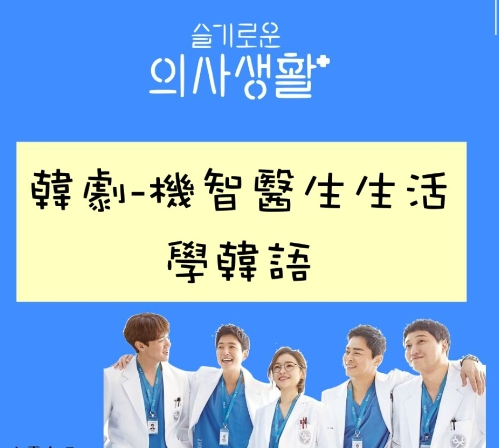 111-2 彈性選修
看韓劇學韓語
觀光餐飲學程
課程介紹
主題一
主題四
主題三
主題二
自學指南
韓文 40 音
韓劇介紹
韓語自學APP
課程主要讓學生知道透過韓劇能對韓語學習產生興趣，。        課程後段，會請學生利用簡單韓語自我介紹演練，驗收課堂成果。
懂韓語，生活變得更有趣！
讓我們一學韓語吧！